Different Models in Governance: National Biobanks in A Comparative Perspective
Dr. Chih-hsing Ho
Academia Sinica, Taiwan
Email: chihho@sinica.edu.tw
HeLEX Translation in Healthcare Conference
24 June 2015
1
1
of 20
Purposes
Raising questions
Spotting issues 
Getting feedback
2
of 20
“Translation”
Legal aspect
Transmission of Rules?
Legal Transplant ?
3
of 20
“Translation”
A process of negotiation between global and different local settings..
4
of 20
Q: Why biobanking?
Q: How has biobanking become a “global phenomenon”?
5
of 20
Perspectives
Re-contextualisation
Global bio-economies
Political Economy
6
of 20
Perspectives
Health vs Wealth
Trust
7
of 20
Governance Models
Soft vs Hard
Consent (dynamic, broad; group consent)
Secondary use of samples and data 
Privacy and data protection
8
of 20
Taiwan Biobank
Target: 200,000 samples (out of 23 millions), a population-based large cohort study 
Sample Collected from 2009 (now about 9,000 -10,000 samples)
Sampling: “Taiwanese” includes Hoklo (70%), Hakka (15%), Mainlanders (13%), Taiwanese Aborigines (2%)
9
of 20
Taiwan Biobank
BioMed Technology Island Plan (2004)
National Health Insurance Scheme (99%: compulsory enrolment)
Household Registration Database 
Developmental State
10
of 20
Health + Wealth
The Role of the State: Dual
Globally: market player vs Locally: health guardian
Ethical Controversies 
Trust
11
of 20
Taiwan Biobank
Dual Governance Frameworks
IRB + EGC
Taiwan Biobank Management Act, 2010
12
of 20
Consent
Broad Consent
Group consent for Taiwanese Aborigines
How to define “group”?
Representative Issue
Indigenous Basic Law
13
of 20
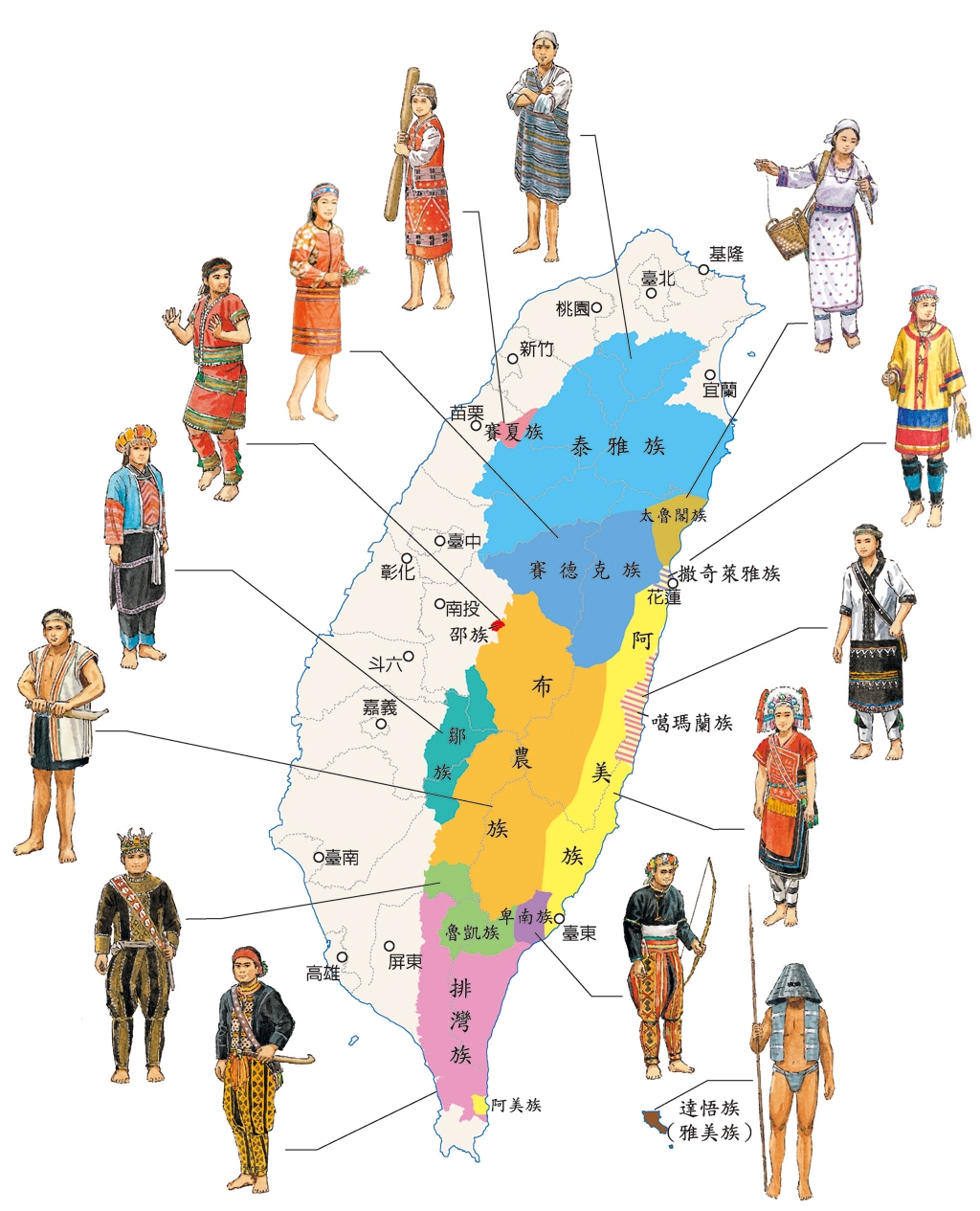 14
of 20
Secondary Use
From biobank to “big data”
Taiwan Health Cloud Project (2015-2019) 
Extension of biobank research?
Re-consent?
15
of 20
From Biobank to “Big Data”
Data Linkage (disk --> VPN)
Cloud Computing 
Safe Harbour vs Consent ?
16
of 20
From Biobank to “Big Data”
Data Sharing
International Harmonisation of Rules
Accountability 
Opt-Out option
17
of 20
A Comparative Perspective
Icelandic Health Sector Database (HSD): exclusive license to deCODE (commercial)
UK Biobank (public, common good)
Taiwan Biobank ?
18
of 20
“Translation”
Legal aspect: a dialogue between global and local rules
Neither top-down, nor bottom-up
A process of negotiation btw different levels of authorities and different agencies
19
of 20
Thank you for your attention
20
of 20